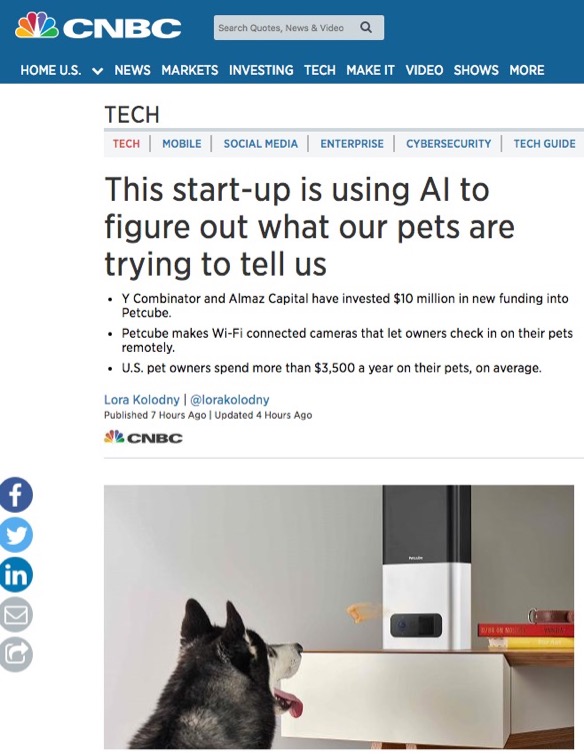 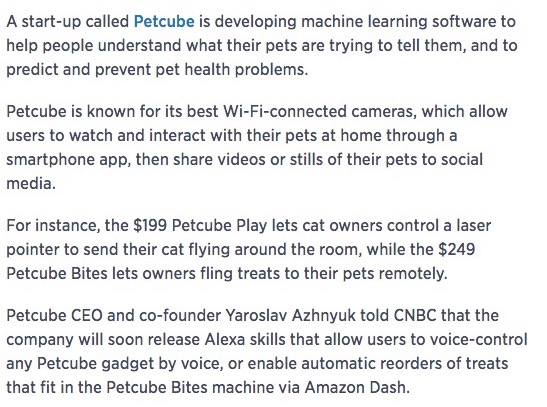 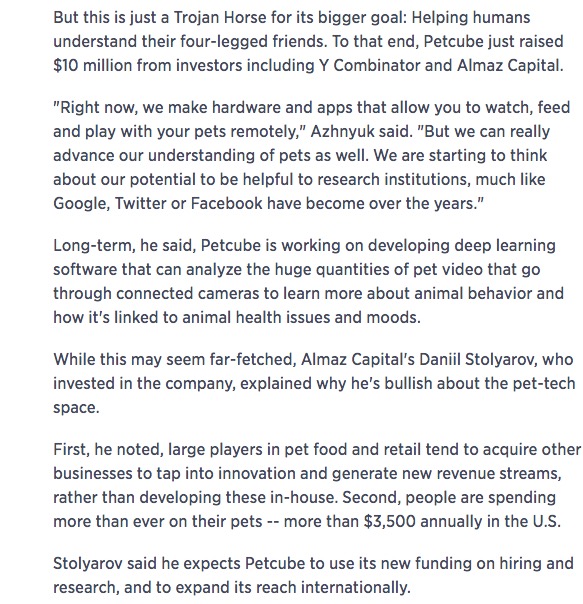 CSCI 5922Neural Networks and Deep LearningLanguage Modeling
Mike Mozer
Department of Computer Science andInstitute of Cognitive ScienceUniversity of Colorado at Boulder
Statistical Language Models
N-grams
What Order Model Is Practical?
~170k words in use in English
~20k word (families) in use by an educated speaker
1st order Markov model
400M cells
if common bigrams are 1000 more likely than uncommon bigrams, then you need 400B examples to train a decent bigram model
Higher order Markov models
data sparsity problem grows exponentially worse
Google gang is elusive, but based on conversations, maybe they’re up to 7th or 8th order models
Tricks like smoothing, stemming, adaptive context, etc.
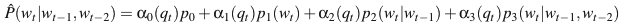 Neural Probabilistic Language Models(Bengio et al., 2003)
Hinton Video
Neural probabilistic language models
Scaling Properties Of Model
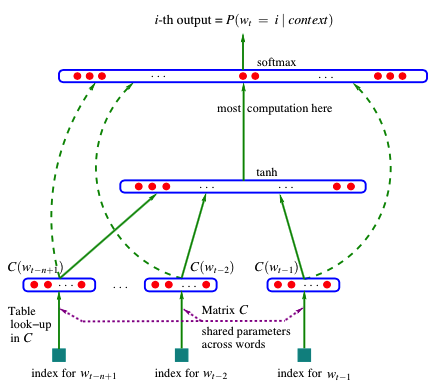 H2
H1
Performance
Performance
Pick best model in class based on validation performance and assess test performance
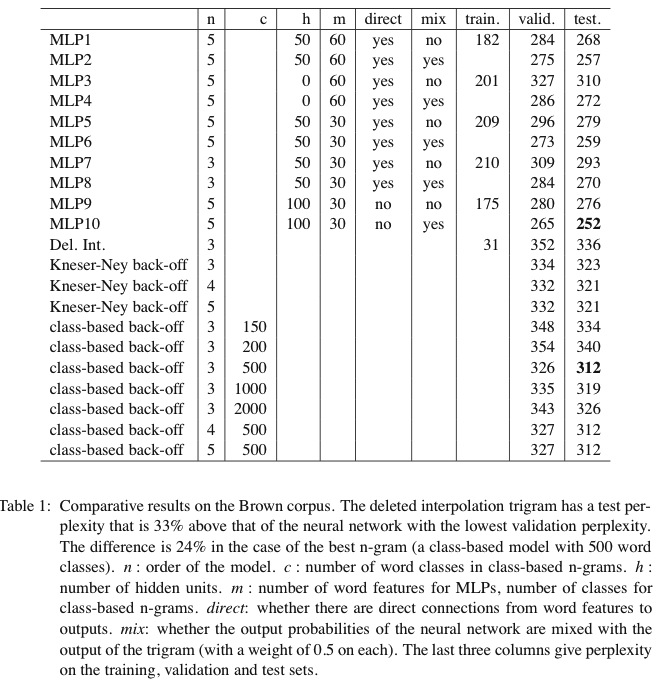 24% differencein perplexity
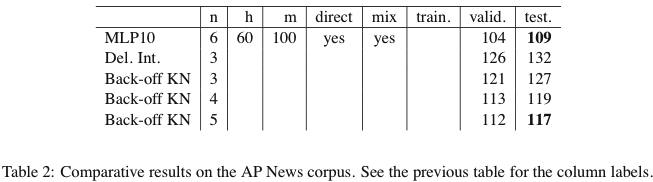 8% differencein perplexity
[Speaker Notes: remember, this was ~2000]
Model Mixture
+
neural
net
trigram
model
Hinton Video
Dealing with large number of possible outputs
Continuous Bag of Words (CBOW)(Mikolov, Chen, Corrado, & Dean, 2013)
Trained with 
4 left context
4 right context
Position of input words does not matter
hence ‘bag of words’
softmax
…
…
tablelook up
[Speaker Notes: CBOW- 4 to the left, 4 to the right
Skip-gram more successful]
Skip-gram model(Mikolov, Chen, Corrado, & Dean, 2013)
softmax
…
…
copy
[Speaker Notes: CBOW- 4 to the left, 4 to the right
Skip-gram more successful
Contrastive training:  output should be one for “quick” -> “brown” (as in quick brown fox) but 0 for “quick”-”rat”.  Must specify number of noise examples]
Training Procedure
Word Relationship Test
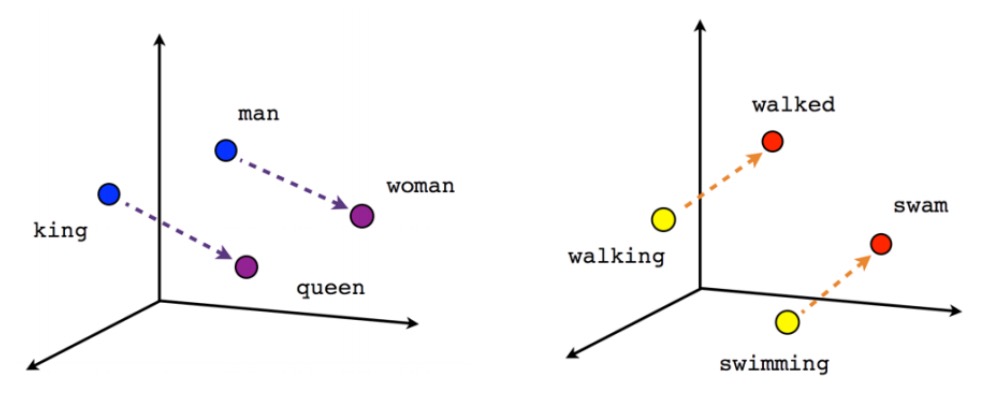 z-1[z(woman)-z(man)+z(king)] = queen?
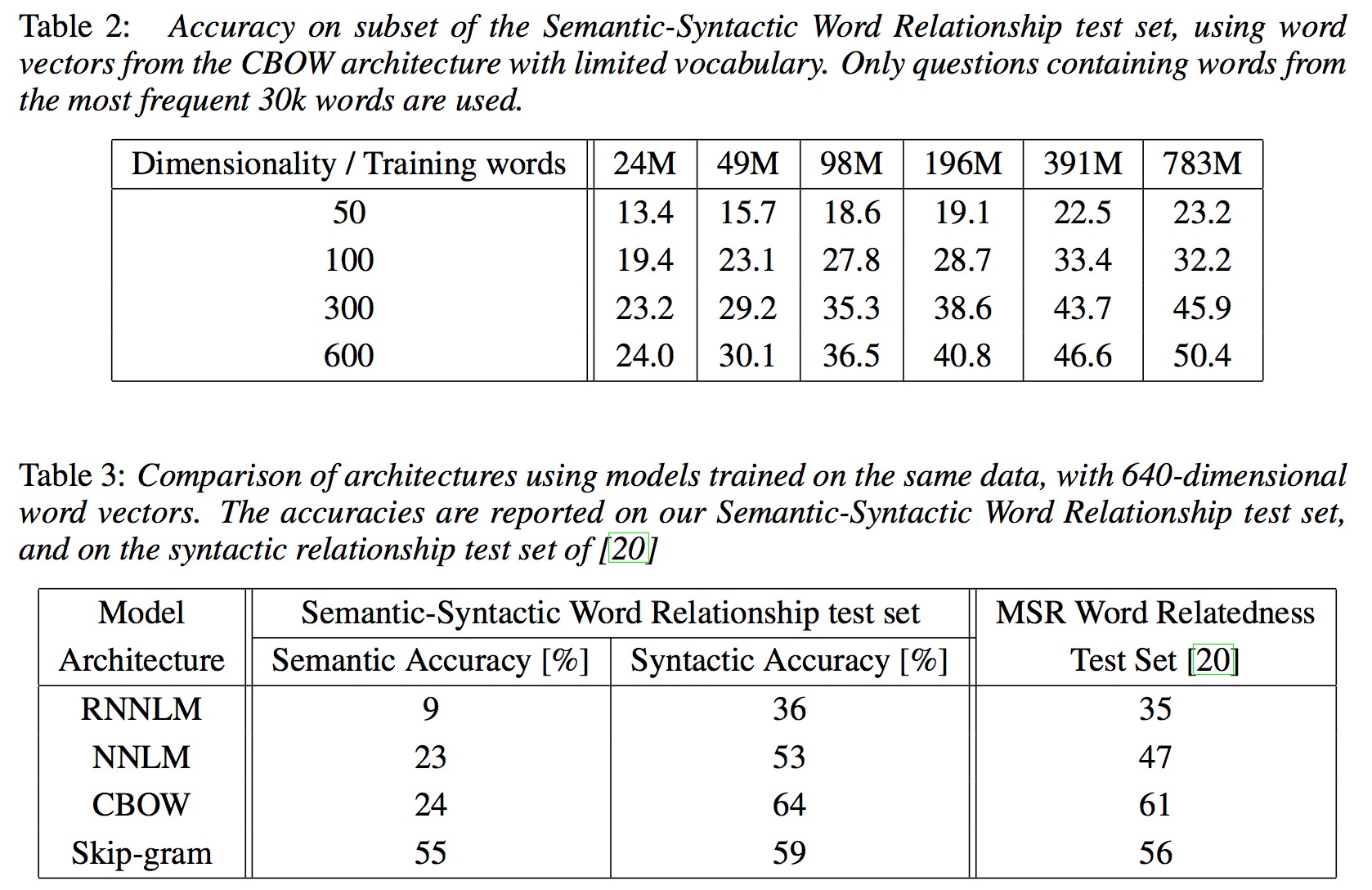 Domain Adaptation For Large-Scale Sentiment Classification (Glorot, Bordes, Bengio, 2011)
Sentiment Classification / Analysis
determine polarity (pos vs. neg) and magnitude of writer’s opinion on some topic
“the pipes rattled all night long and I couldn’t sleep”
“the music wailed all night long and I didn’t want to go to sleep”
Common approach using classifiers
take product reviews on the web (e.g., tripadvisor.com)
bag-of-words input, sometimes includes bigrams
each review human-labeled with positive or negative sentiment
Problem
domain specificity of vocabulary
Transfer Learning Problema.k.a. Domain Adaptation
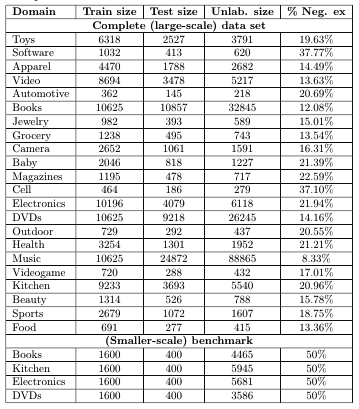 Source domain S(e.g., toy reviews)
provides labeled training data
Target domain T(e.g., food reviews)
provides unlabeled data
provides testing data
Approach
Stacked denoising autoencoders
uses unlabeled data from all domains
trained sequentially (remember, it was 2011)
input vectors stochastically corrupted 
not altogether different in higher layers from dropout
validation testing chose 80% removal (“unusually high”)
Final “deep” representation fed into a linear SVM classifier trained only on source domain
copy
Comparison
Baseline – linear SVM operating on raw words
SCL – structural correspondence learning
MCT – multi-label consensus training (ensemble of SCL)
SFA – spectral feature alignment (between source and target domains)
SDA – stacked denoising autoencoder + linear SVM
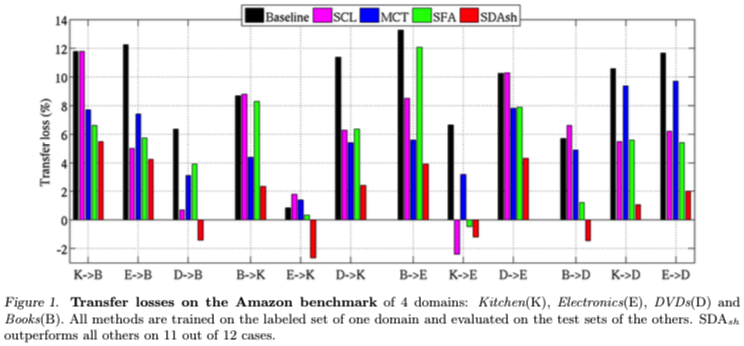 [Speaker Notes: SDA wins on 11 of 12 transfer tests]
Comparison On Larger Data Set
Architectures
SDAsh3: 3 hidden layers, each with 5k hidden
SDAsh1: 1 hidden layer, each with 5k hidden
MLP: 1 hidden layer, std supervised training
Evaluations
transfer ratio
How well do you do on S->T transfer vs. T->T training?
in-domain ratio
How well do you do on T->T training relative to baseline?
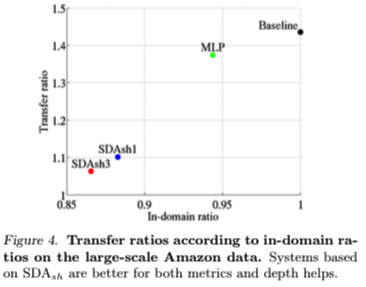 Sequence-To-Sequence Learning(Sutskever, Vinyals, Le, 2014)
Map input sentence (e.g., A-B-C) to output sentence (e.g., W-X-Y-Z)
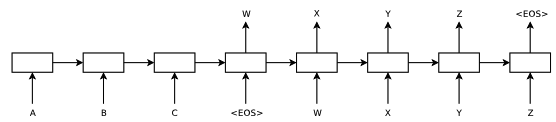 Approach
Use LSTM to learn a representation of the input sequence
Use input representation to condition a production modelof the output sequence
Key ideas
deep architecture
LSTMin and LSTMout each have 4 layers with 1000 neurons 
reverse order of words in input sequence
abc -> xyz  vs.  cba -> xyz
better ties early words of source sentence with early words of target sentence
LSTMin
INPUT
LSTMout
OUTPUT
Details
input vocabulary 160k words
output vocabulary 80k words
implemented as softmax
Use ensemble of 5 networks
Sentence generation requires stochastic selection
instead of selecting one word at random and feeding it back, keep track of top candidates
left-to-right beam search decoder
Evaluation
English-to-French WMT-14 translation task (Workshop on Machine Translation, 2014)
Ensemble of deep LSTM
BLEU score 34.8
“best result achieved by direct translation with a large neural net” [at the time]
Using ensemble to rescore 1000-best lists of results produced by statistical machine translation systems
BLEU score 36.5
Best published result
BLEU score 37.0
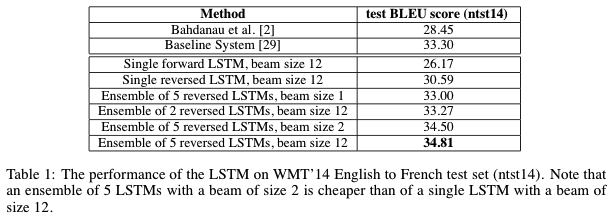 [Speaker Notes: Workshop on machine translation 2014]
Translation
Interpreting LSTMin Representations
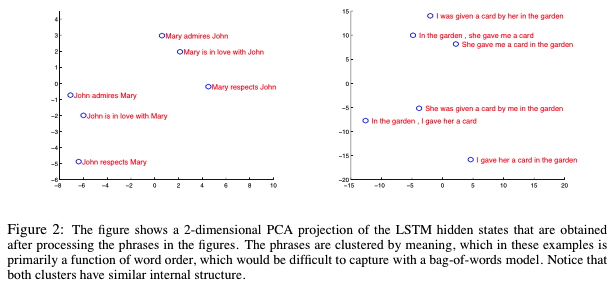 Google Translate Fails
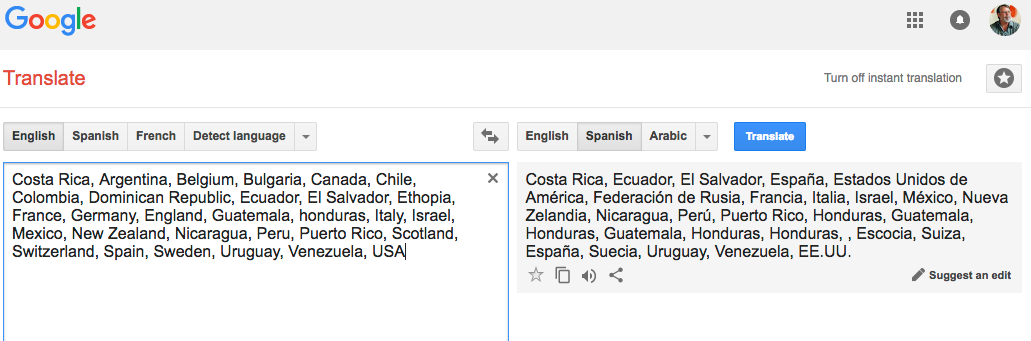 https://youtu.be/3-rfBsWmo0M
BIDIRECTIONAL NETS
bidirectional lstm

one possibility:
https://pdfs.semanticscholar.org/325e/918672ef37fddb3ebb8fc426c2ce41f7f7a0.pdf